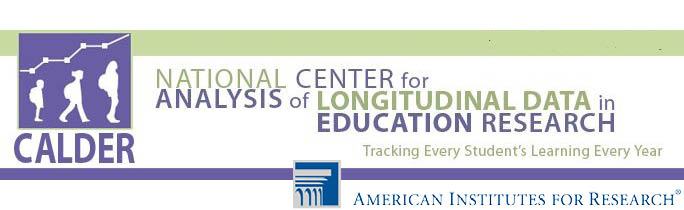 Different Skills?  
Identifying Differentially Effective Teachers of English Language Learners

Ben Master, Susanna Loeb, 
Camille Whitney, James Wyckoff

5rd Annual CALDER Conference
January 27th, 2012
English Language Learners
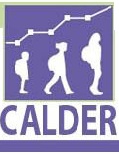 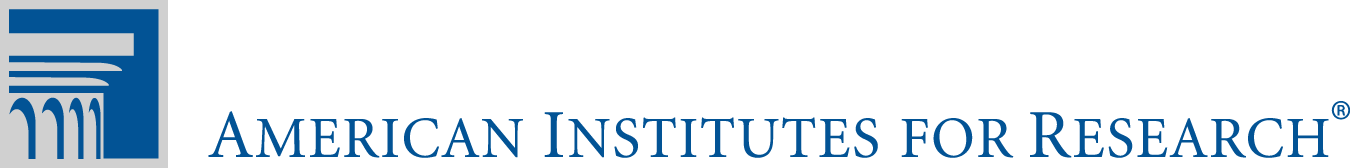 Teaching of ELLs
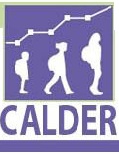 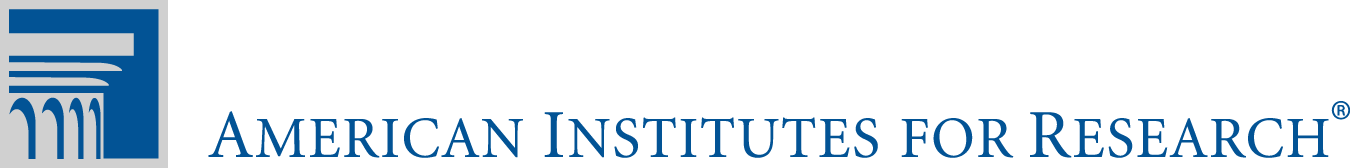 Teachers
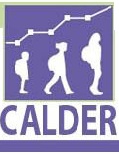 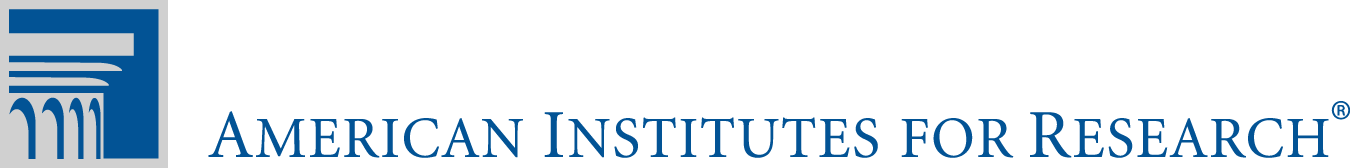 Motivation
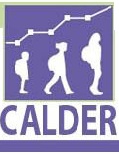 Today’s study 3 Questions
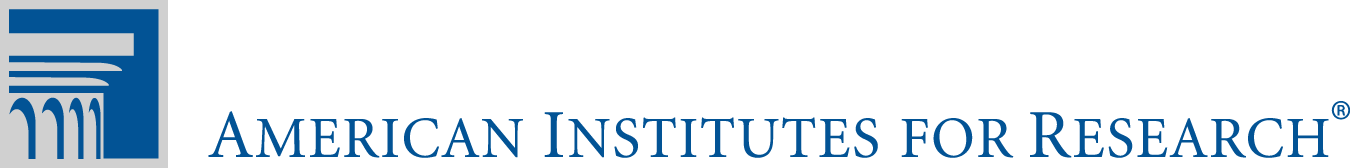 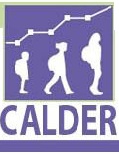 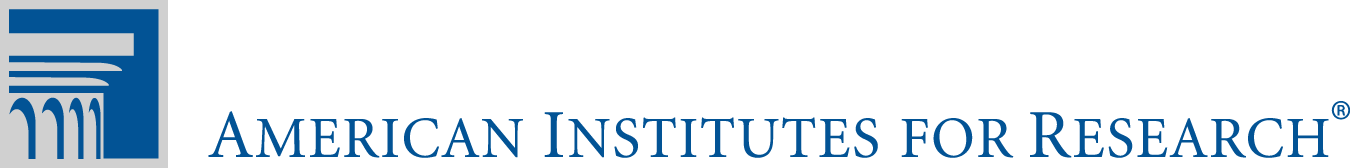 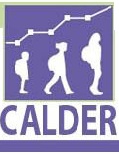 Today’s study 3 Questions
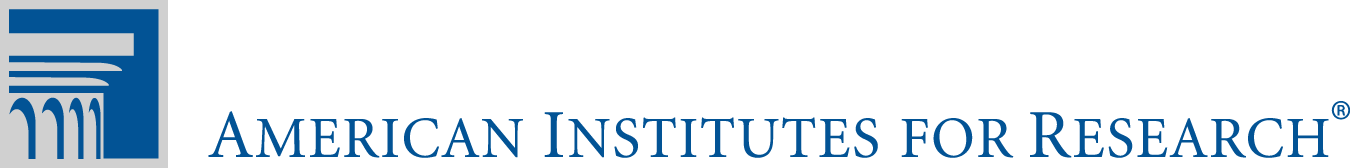 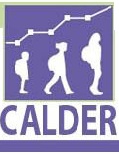 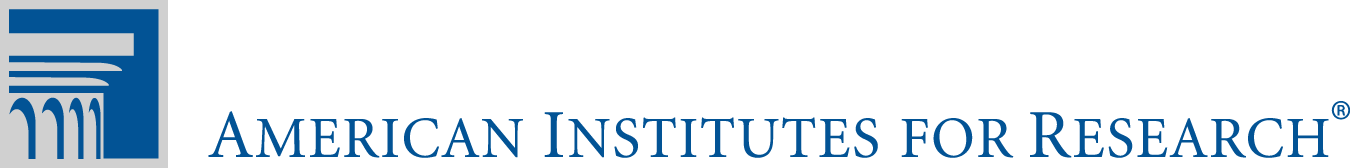 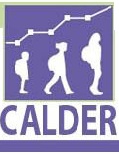 Today’s study 3 Questions
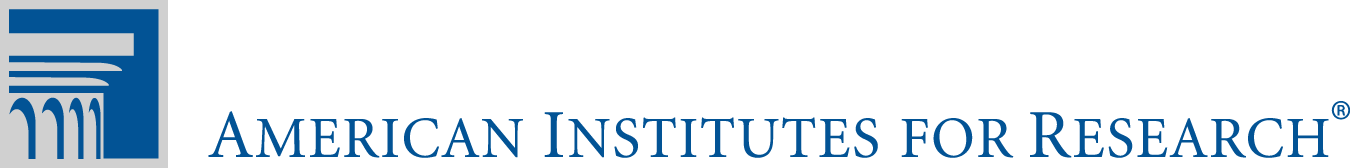 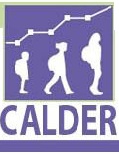 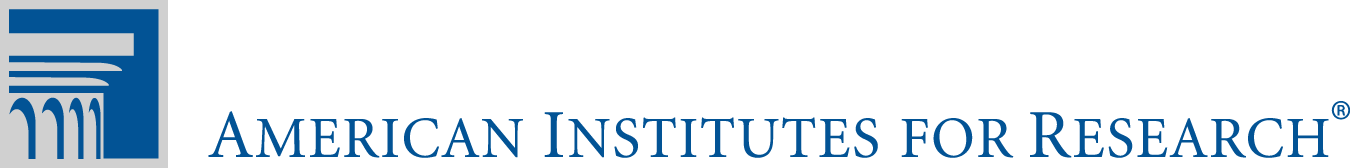 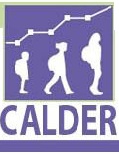 Today’s study
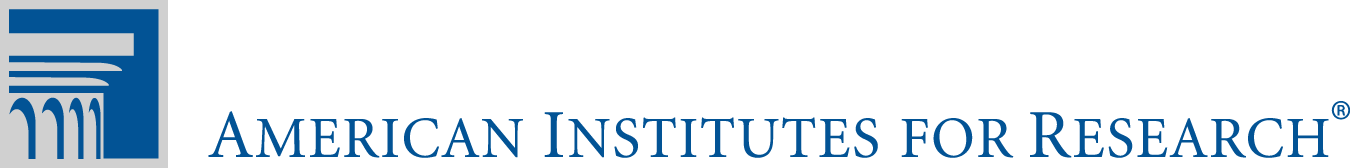 Data
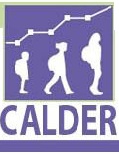 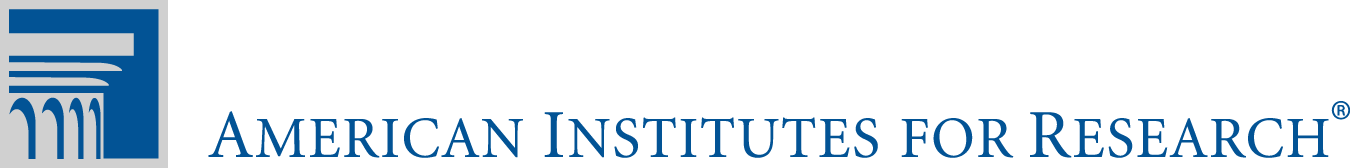 Some Descriptives
Percentage of students who are ELLs and standardized math test scores in New York City, by year
Race/ethnicity and Free or reduced price lunch, by ELL status
Basic distribution of ELLs across classrooms
Characteristics of teachers serving ELL and non-ELL students, district-wide
Responses and # of respondents for first year teacher survey questions of interest
Approach
not particularly believable
Better
Better: but can’t see overall effect, just differential
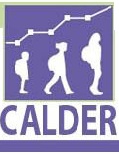 Results
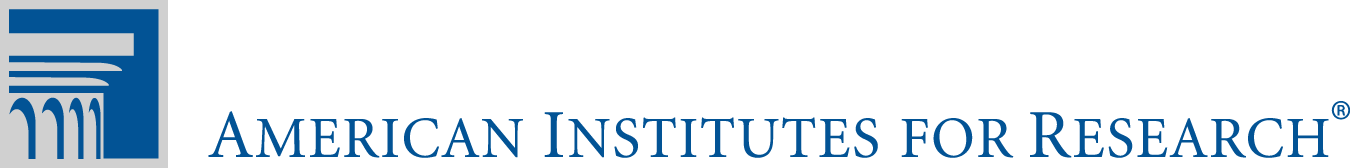 Approach 2 (within school):  About the same effect of experienceEffect of tests only for non-ELLs
Approach 3 (within teacher):  No evident difference
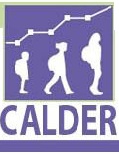 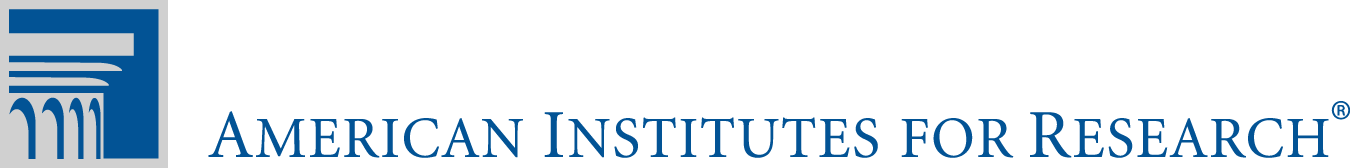 Approach 2 (within school):  Experience with ELLs substantially more important for ELLs
Approach 3 (within teacher):  Similar Results
Approach 2 (within school):  Trainingsubstantially more important for ELLs
all differences significant **
Approach 3 (within teacher):  Similar
all differences significant **
Approach 2 (within school):  ESL Certification more Important for ELLs
Approach 3 (within teacher):  Similar
all differences significant **
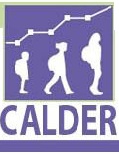 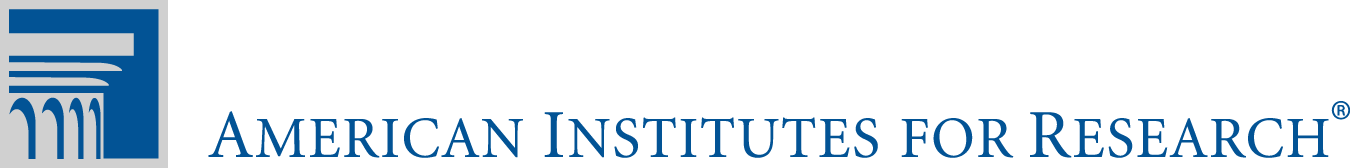 Approach 2 (within school):  No Evidence of Effect of Language
Approach 3 (within teacher):  Similar, though positive
Summary
Conclusions
Blunt measures
Imperfect identification
Highlights importance of opportunities
Highlights importance of matching
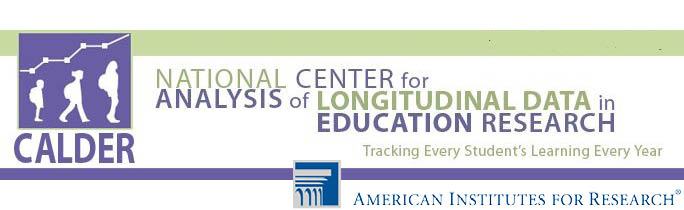 Different Skills?  
Identifying Differentially Effective Teachers of English Language Learners

Ben Master, Susanna Loeb, 
Camille Whitney, James Wyckoff

5rd Annual CALDER Conference
January 27th, 2012